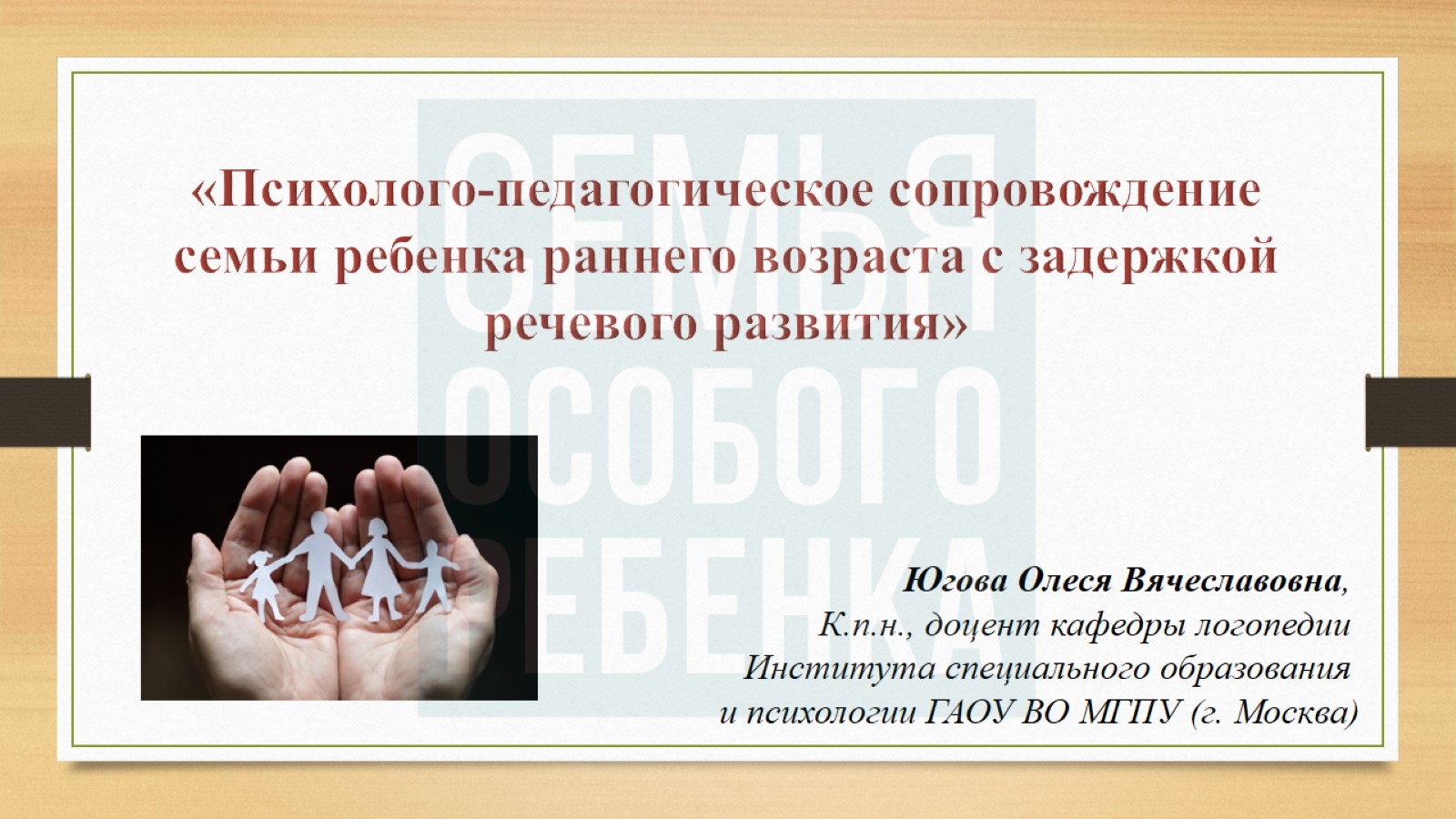 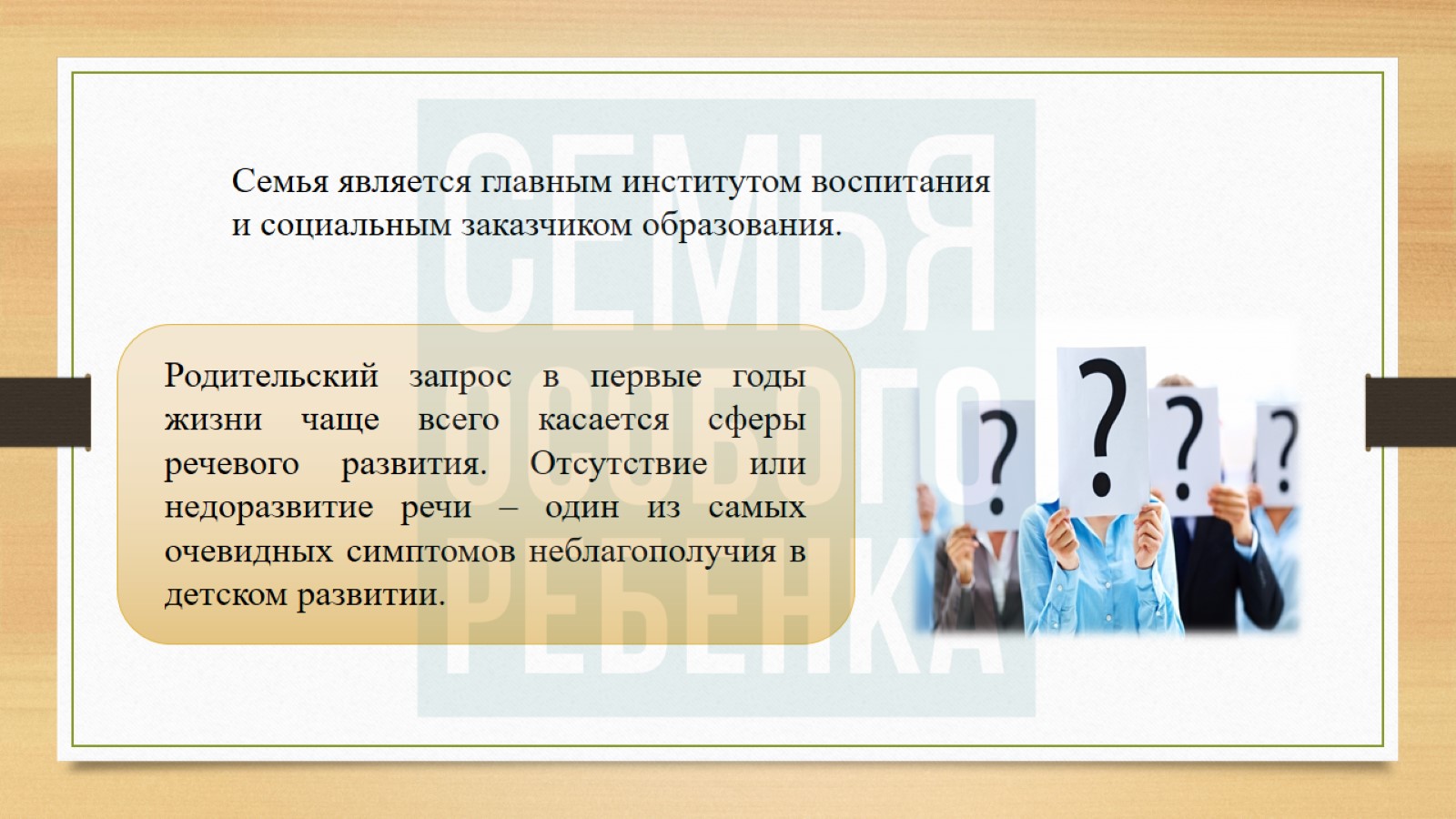 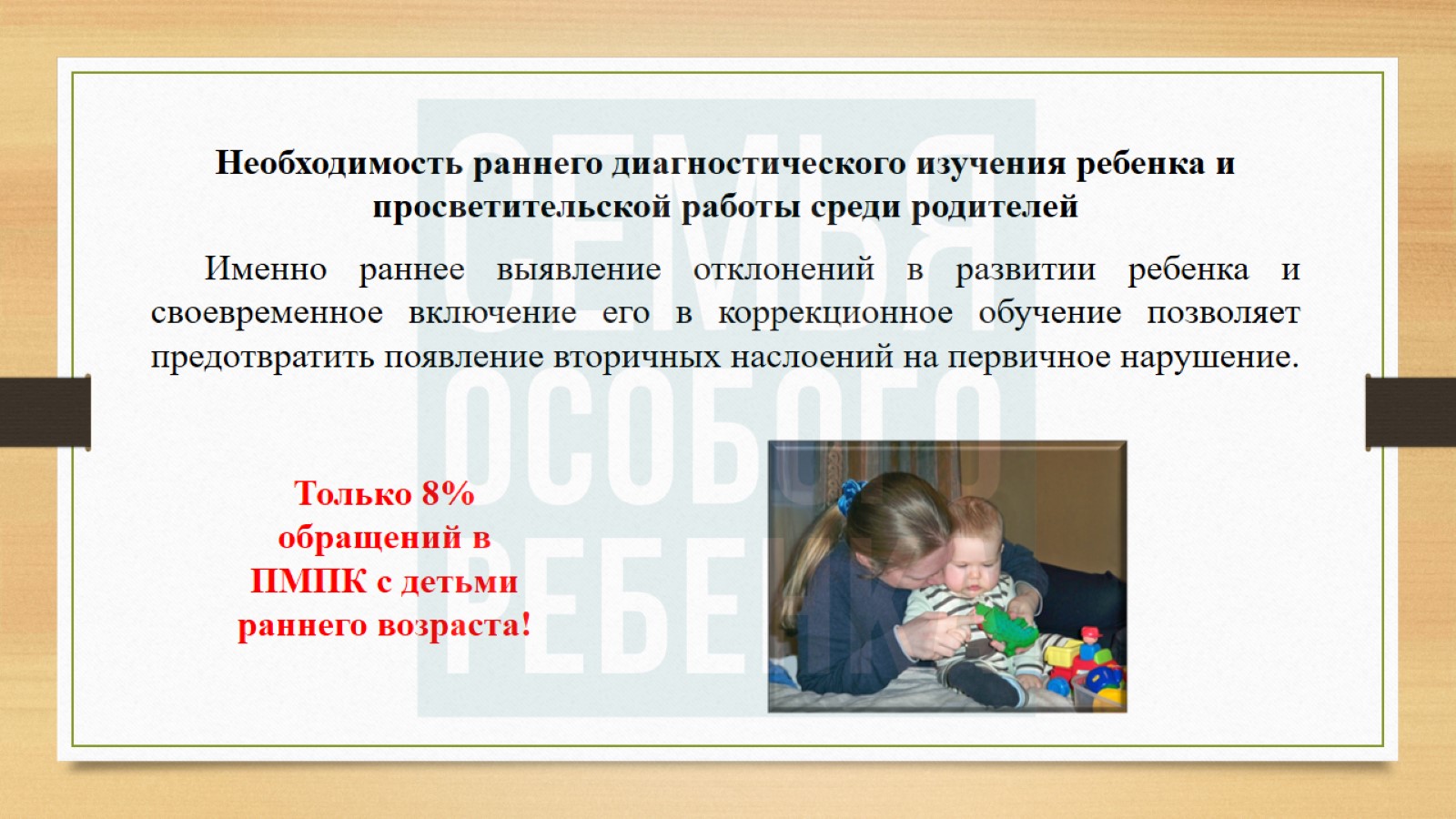 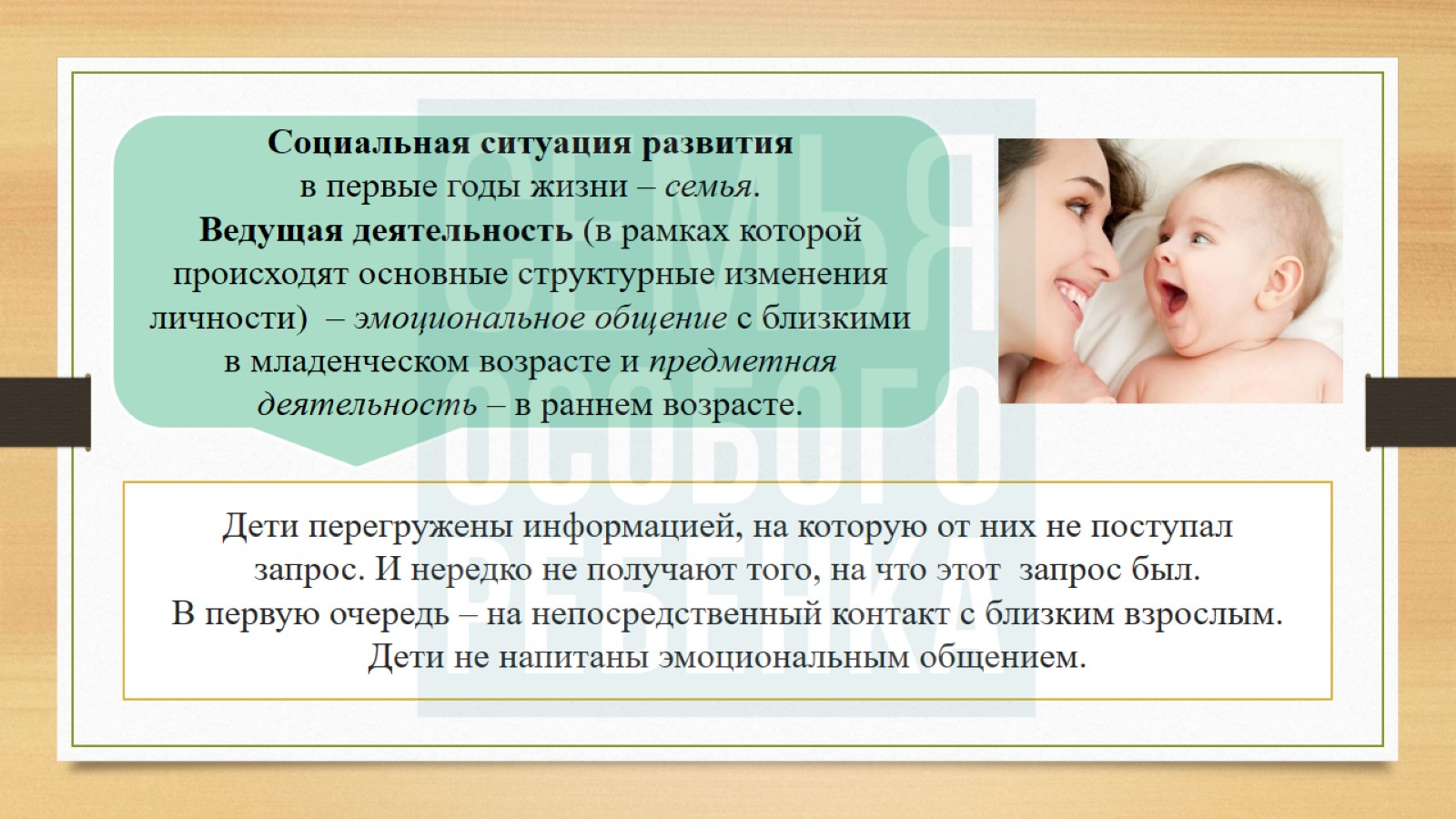 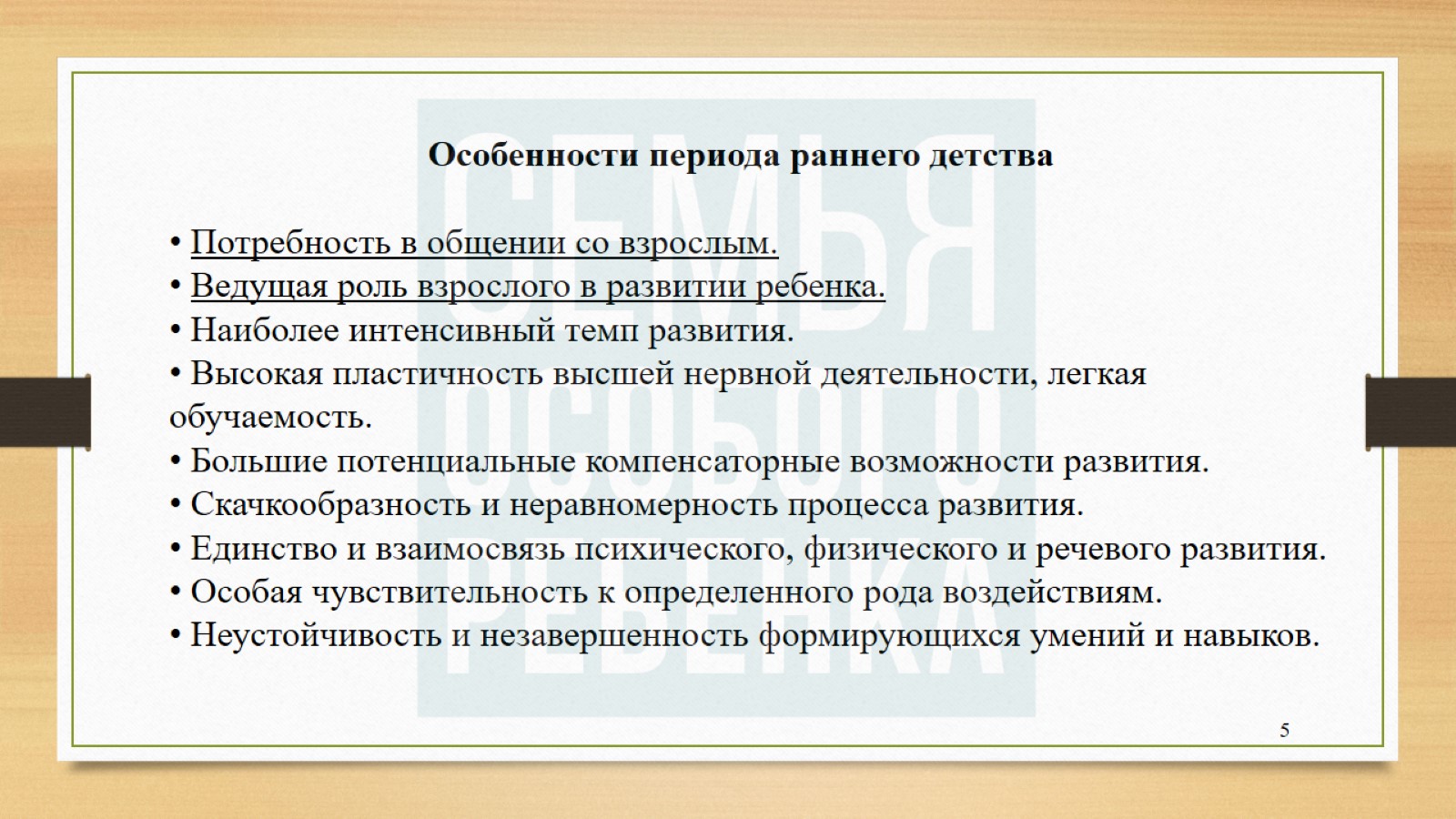 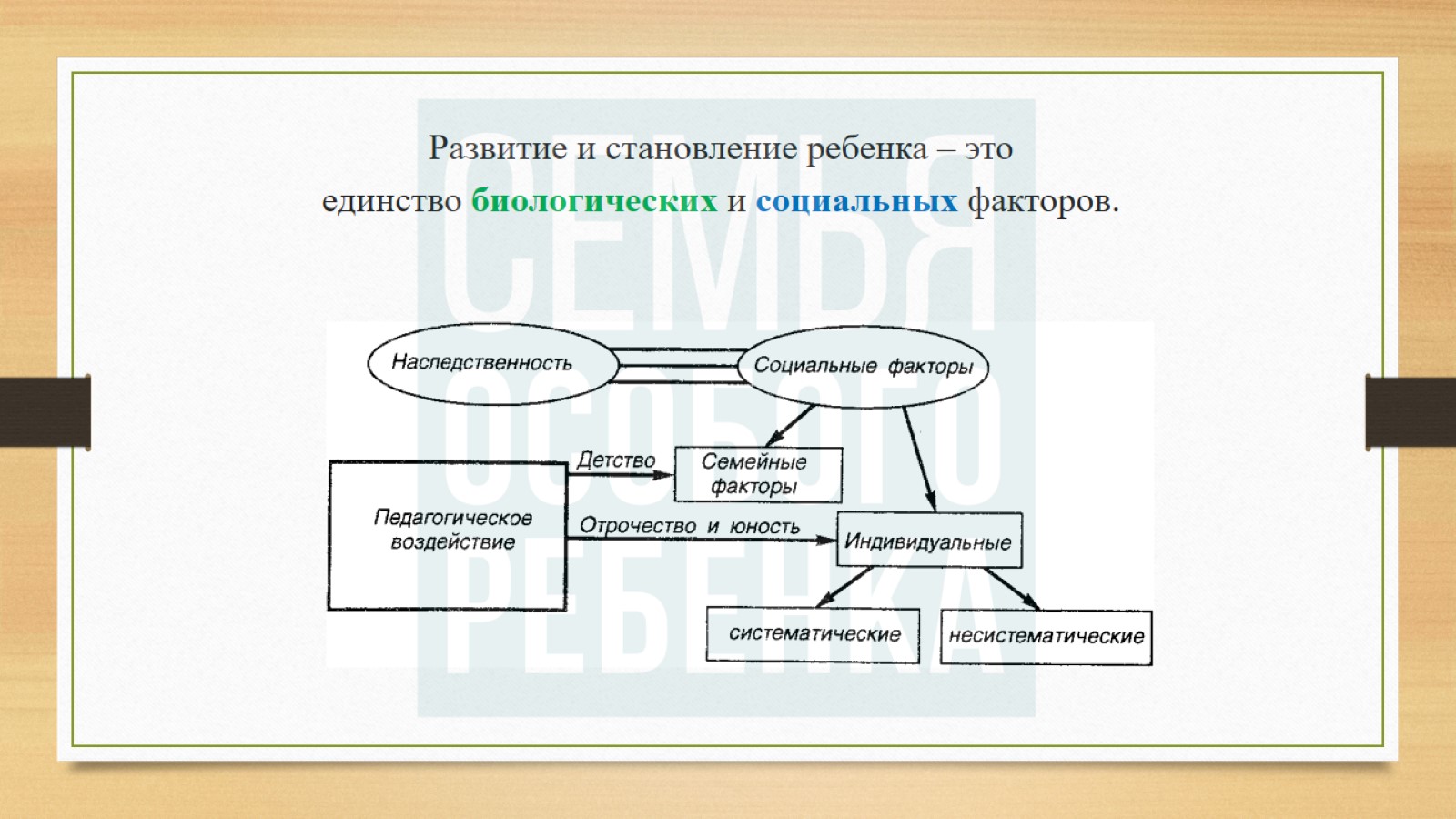 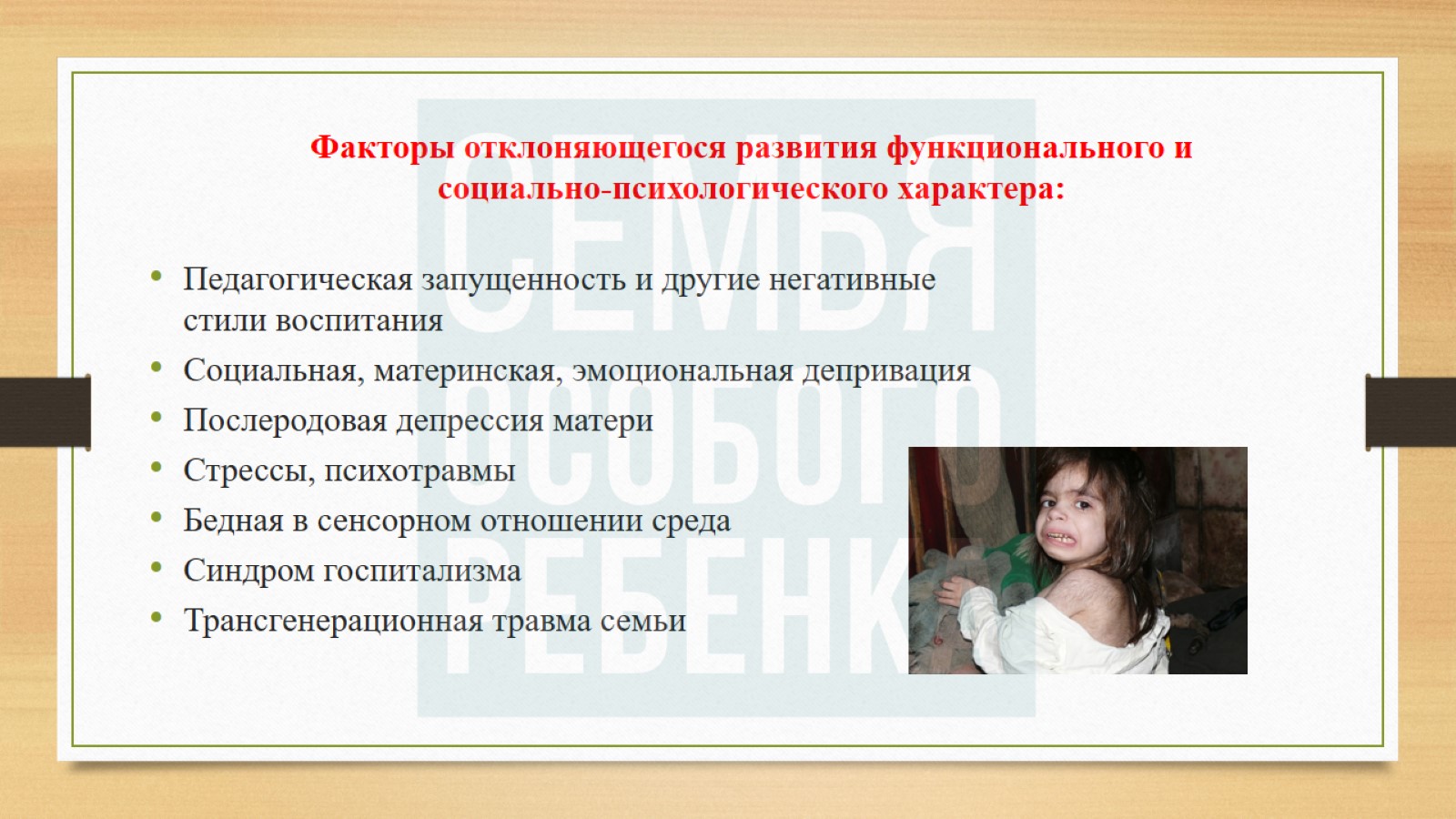 Факторы отклоняющегося развития функционального и социально-психологического характера:
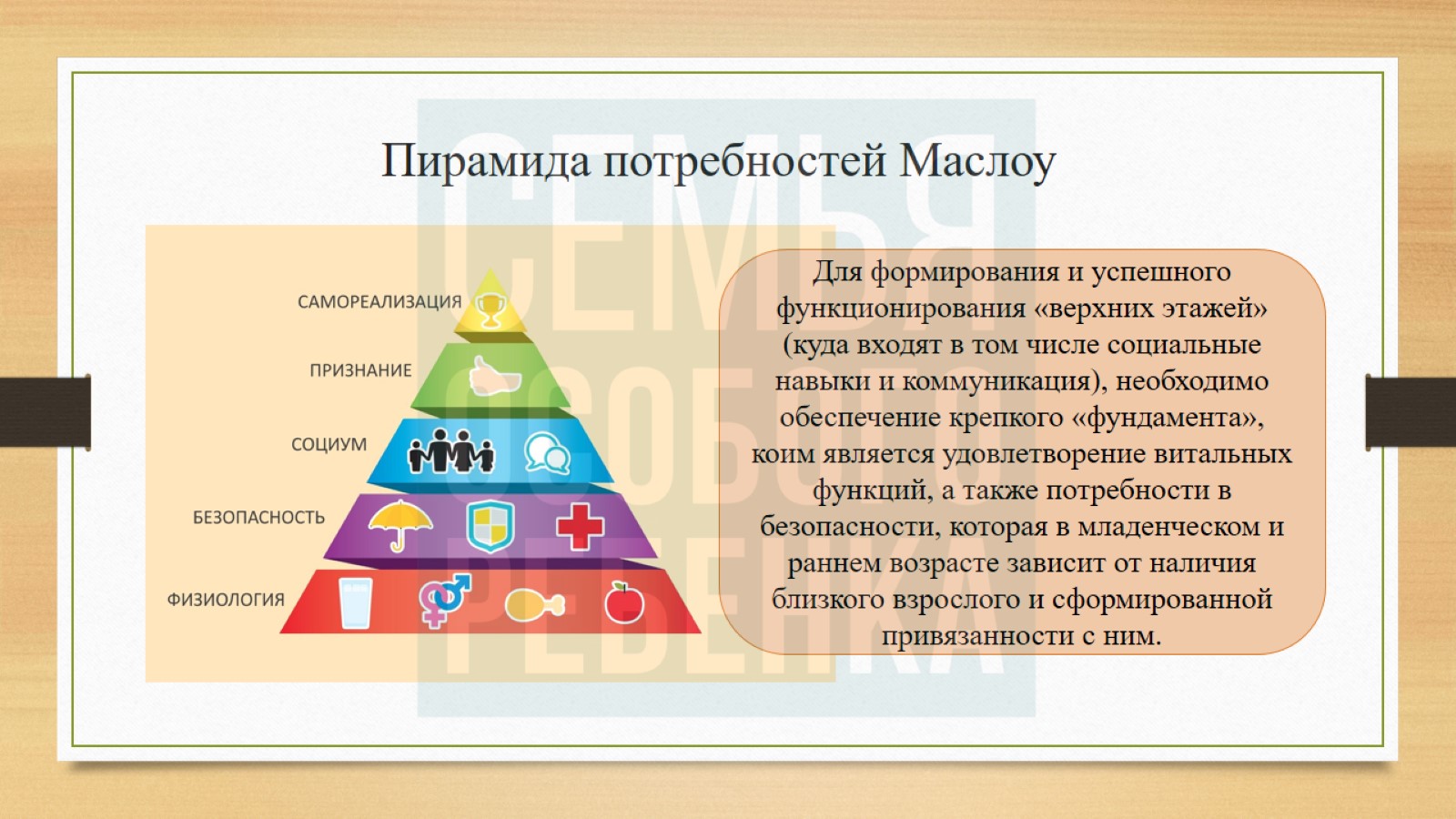 Пирамида потребностей Маслоу
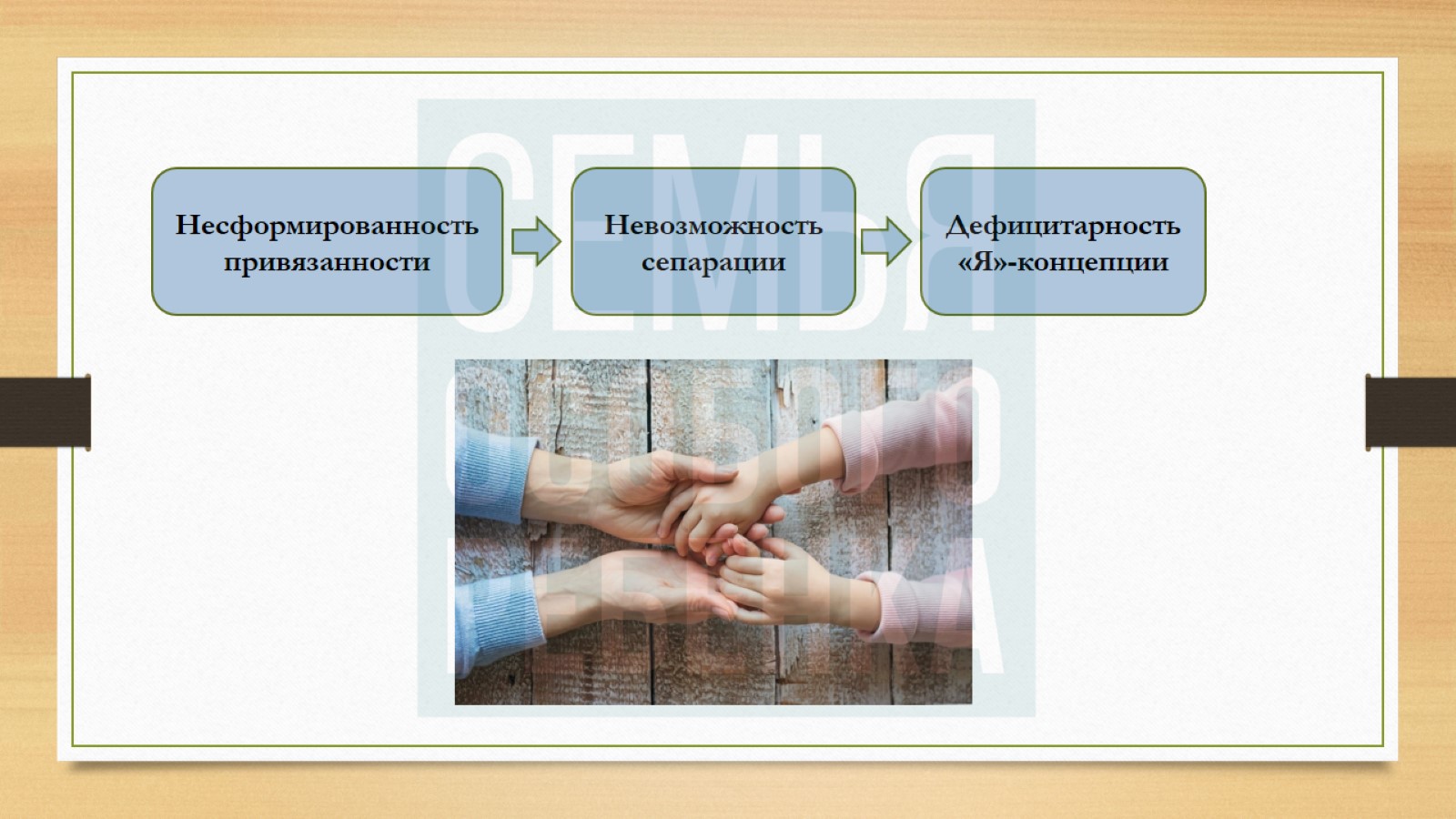 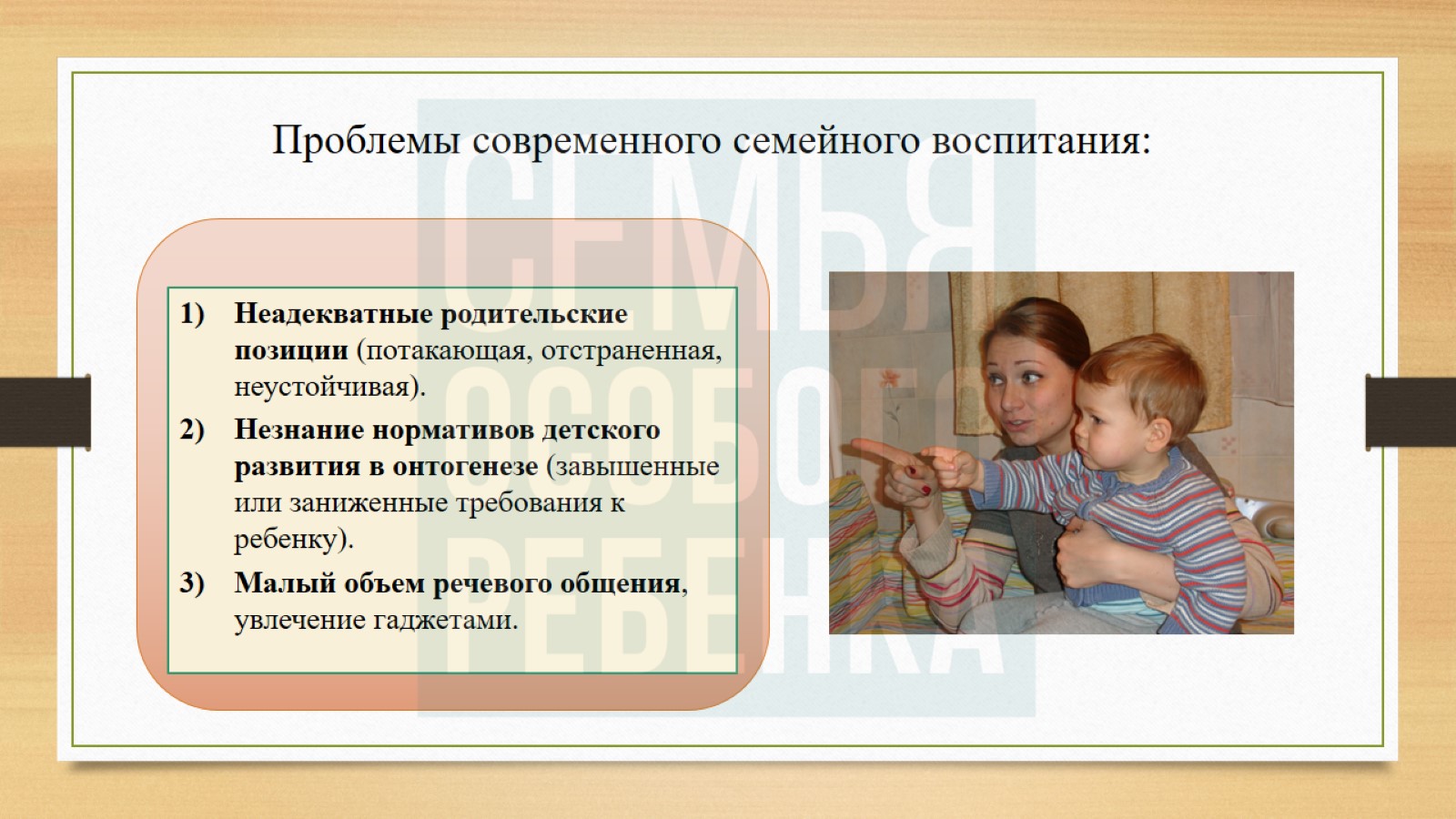 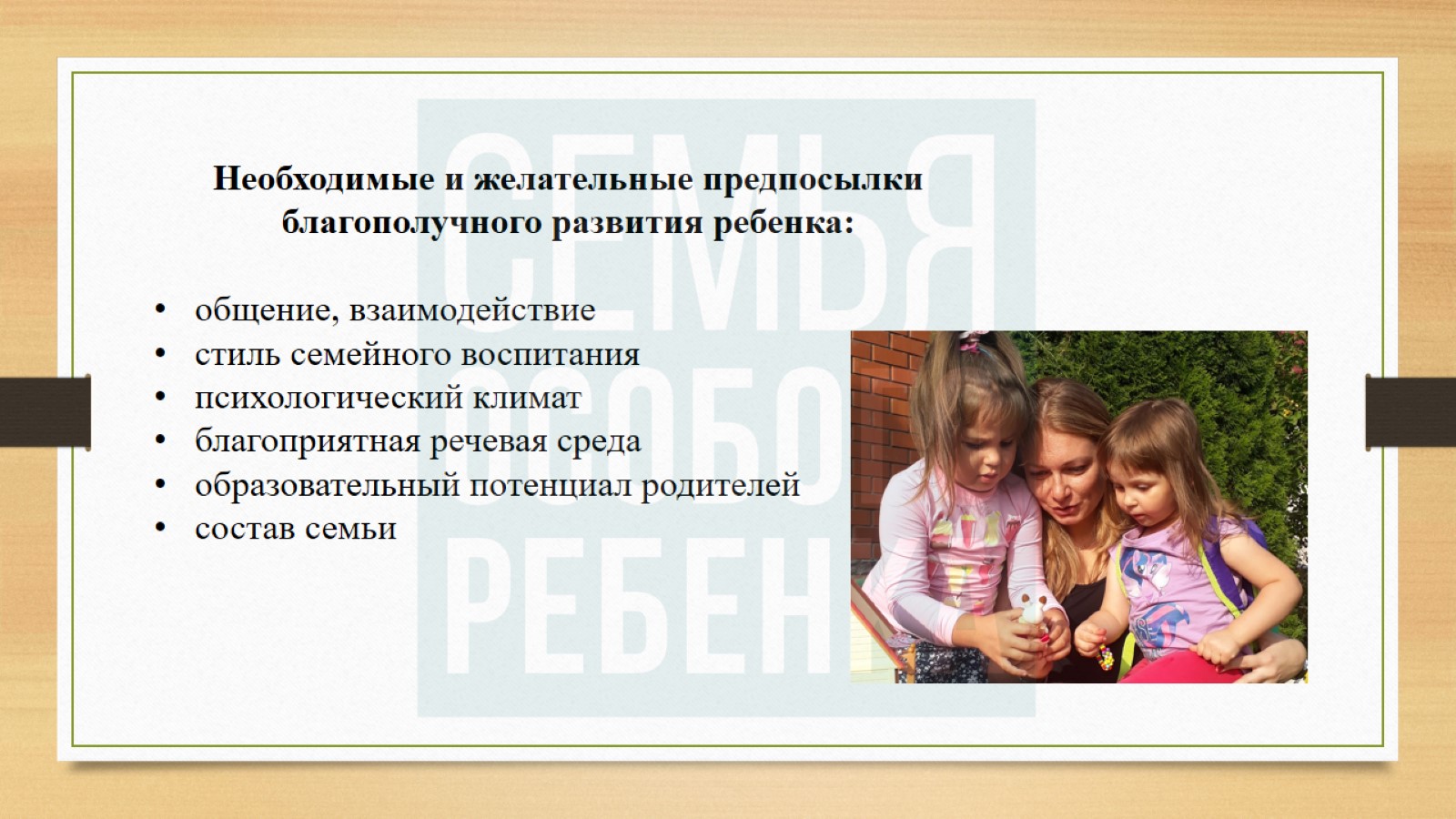 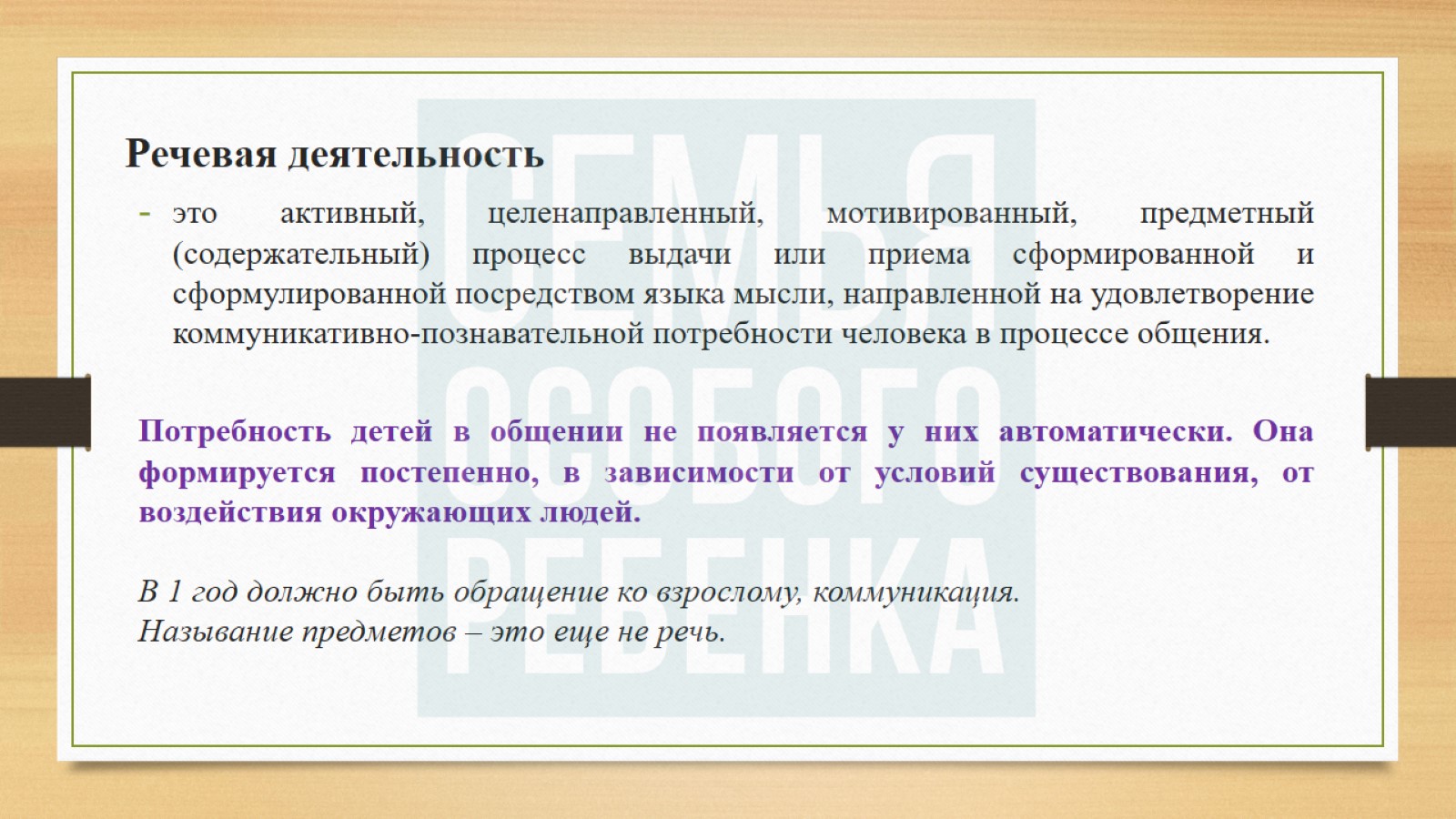 Речевая деятельность
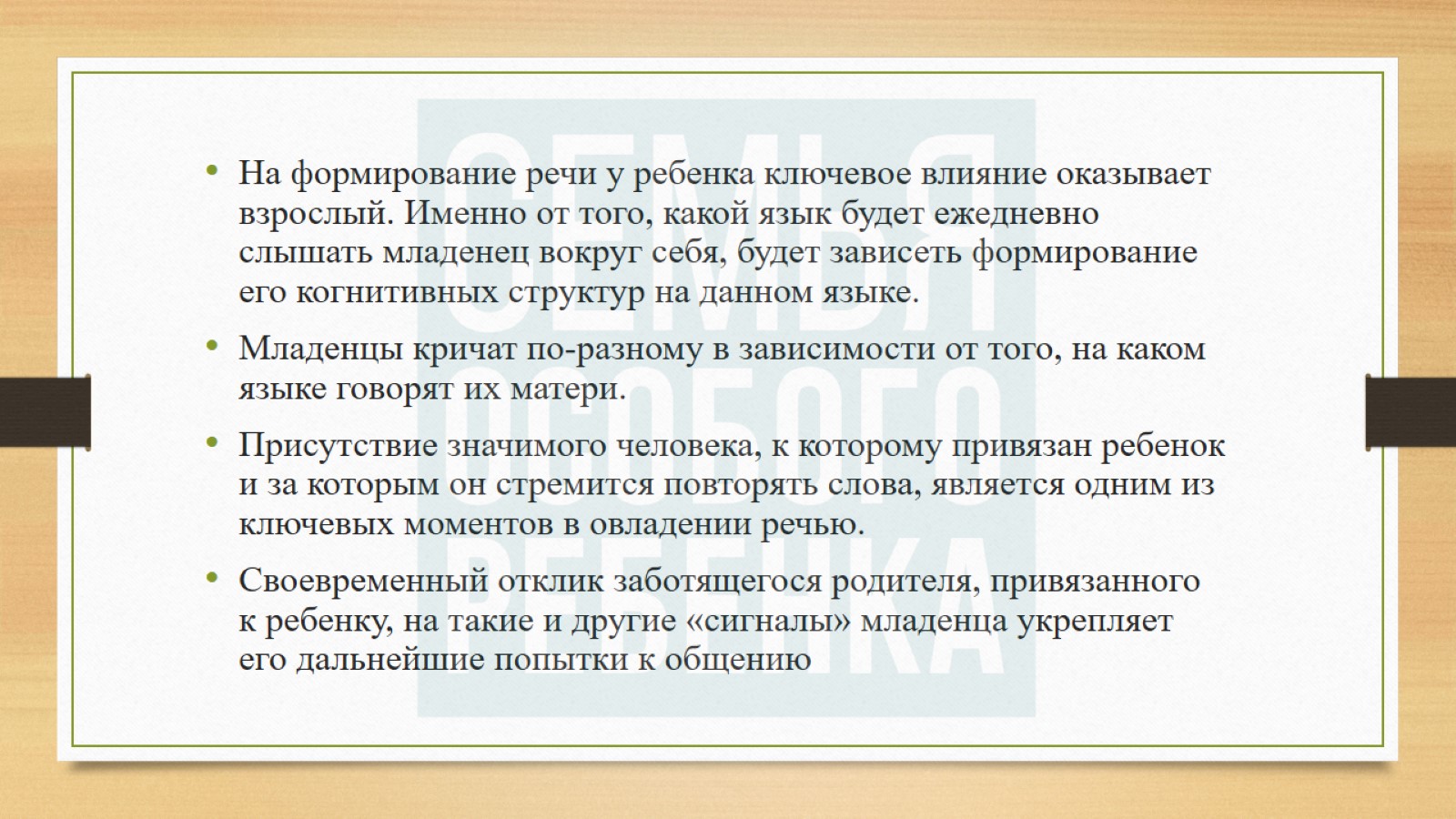 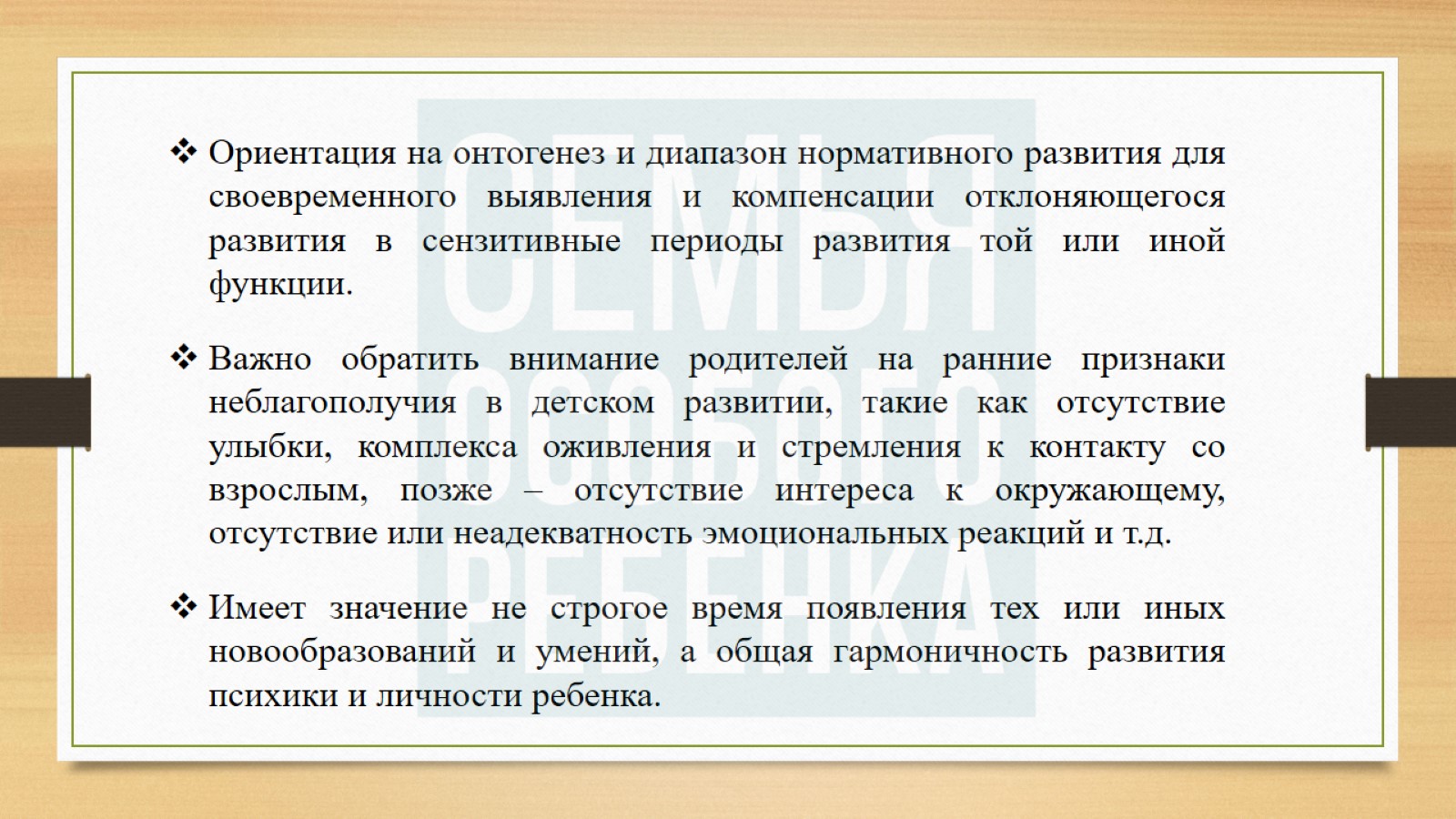 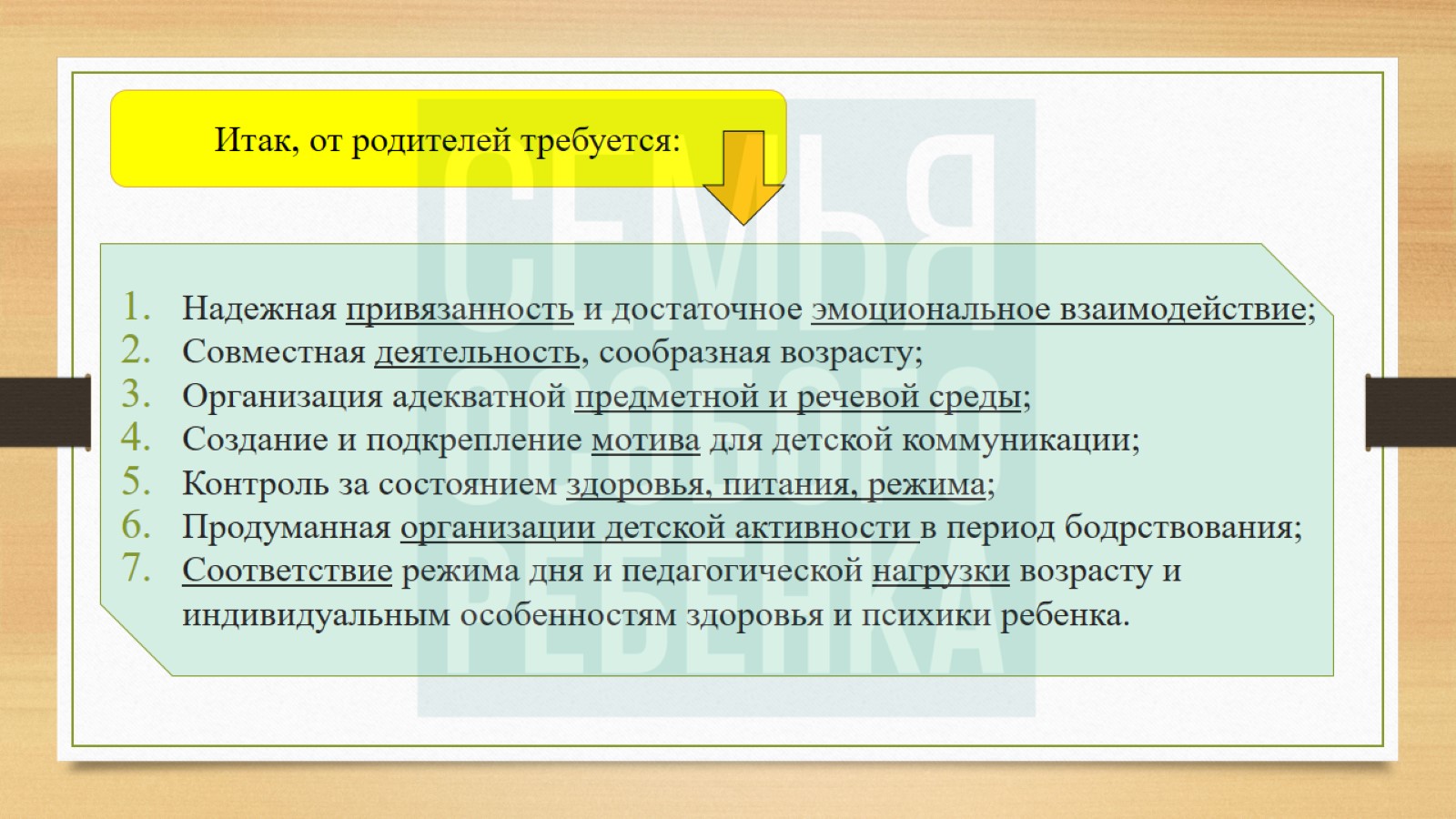 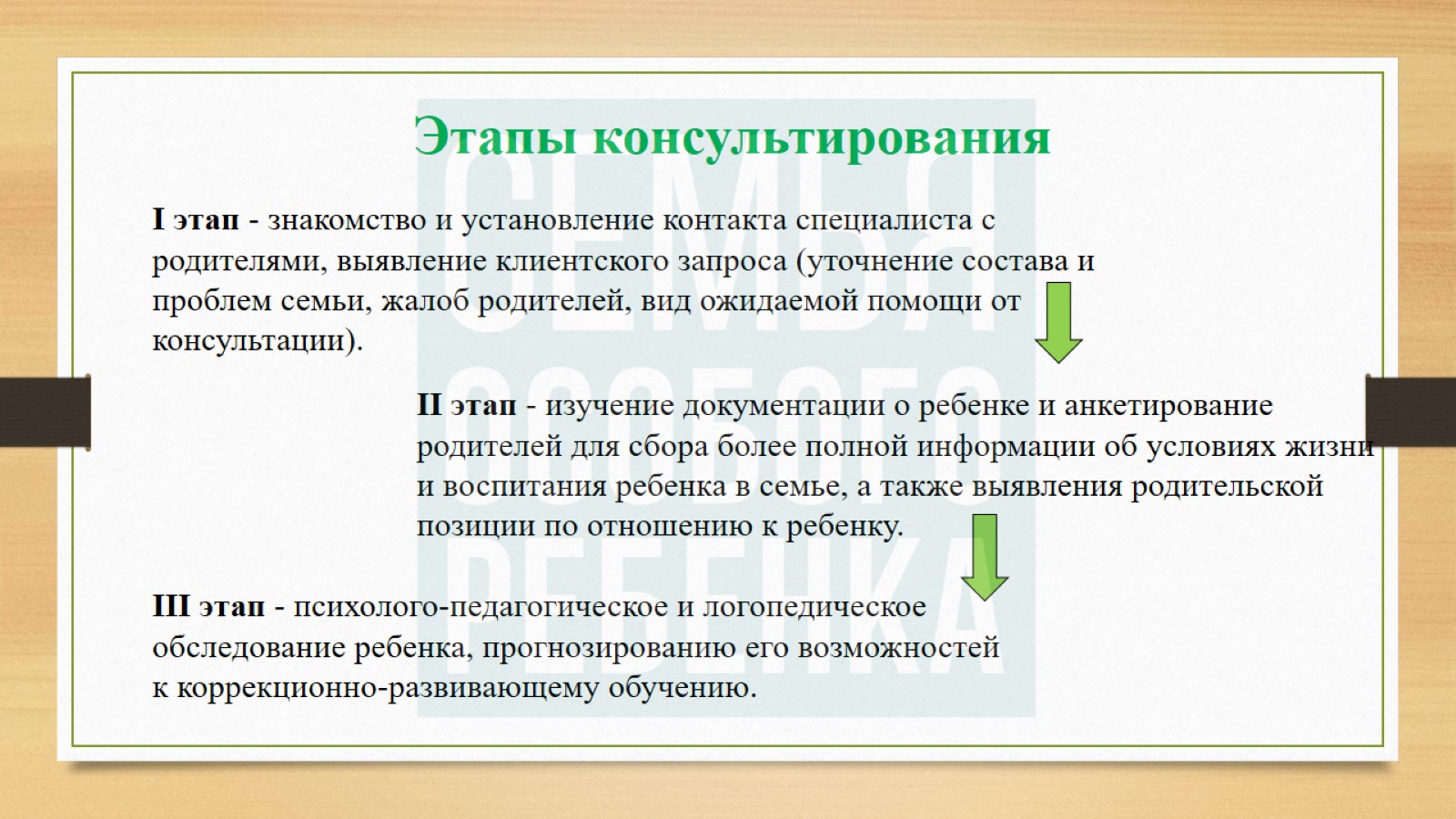 I этап - знакомство и установление контакта специалиста с родителями, выявление клиентского запроса (уточнение состава и проблем семьи, жалоб родителей, вид ожидаемой помощи от консультации).
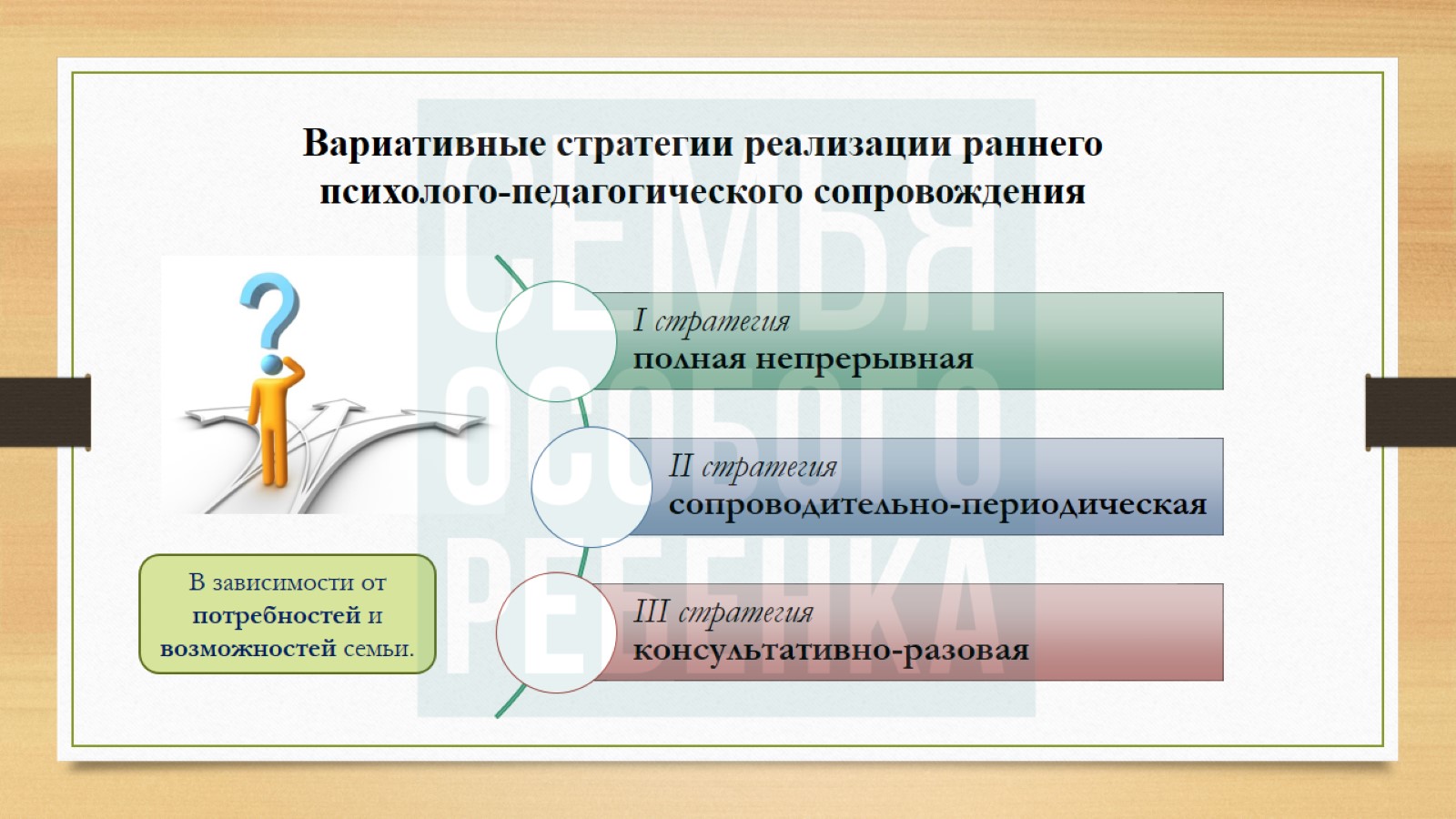 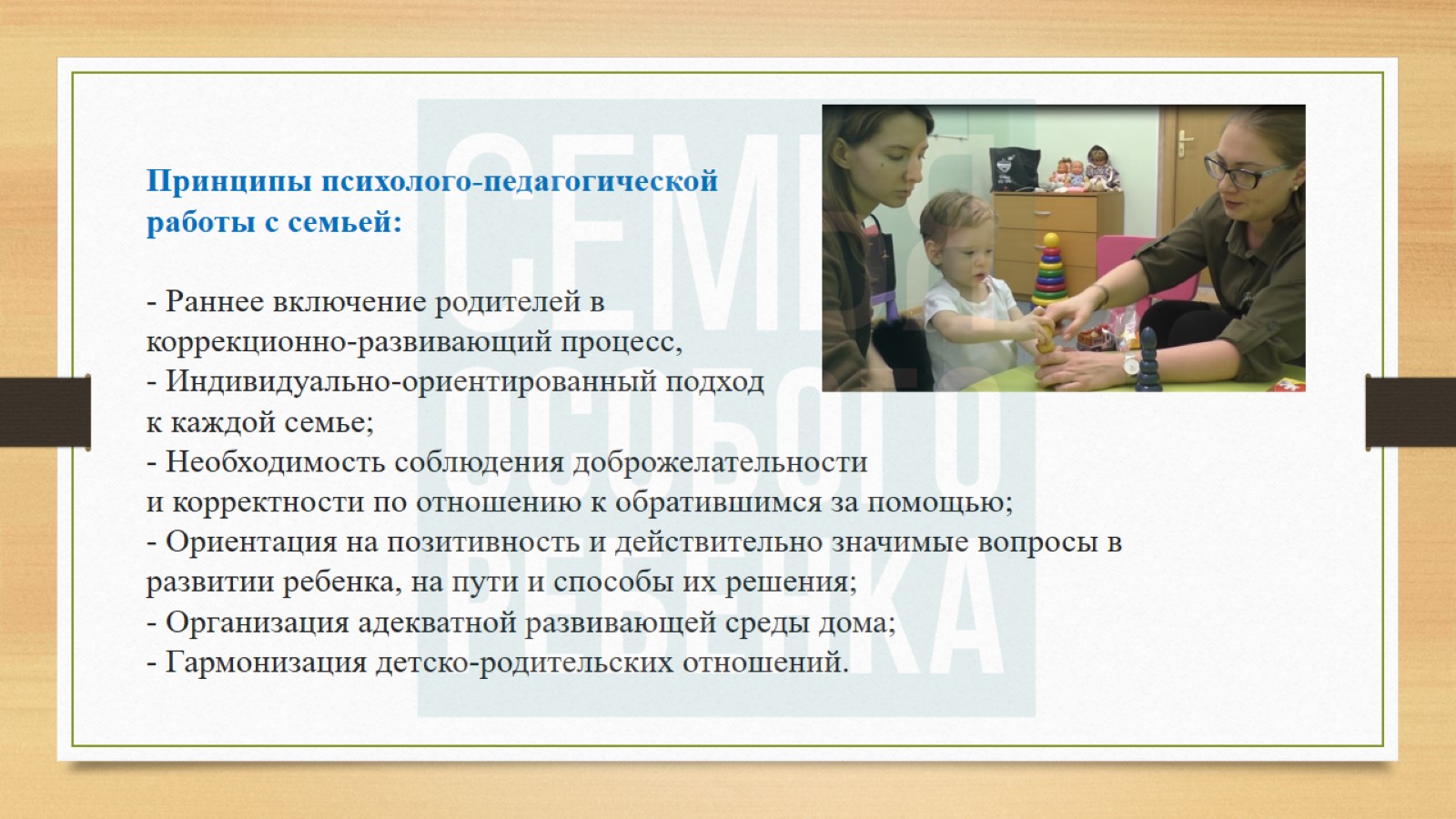 Принципы психолого-педагогической работы с семьей:- Раннее включение родителей в коррекционно-развивающий процесс, - Индивидуально-ориентированный подход к каждой семье;- Необходимость соблюдения доброжелательности и корректности по отношению к обратившимся за помощью;- Ориентация на позитивность и действительно значимые вопросы в развитии ребенка, на пути и способы их решения;- Организация адекватной развивающей среды дома;- Гармонизация детско-родительских отношений.
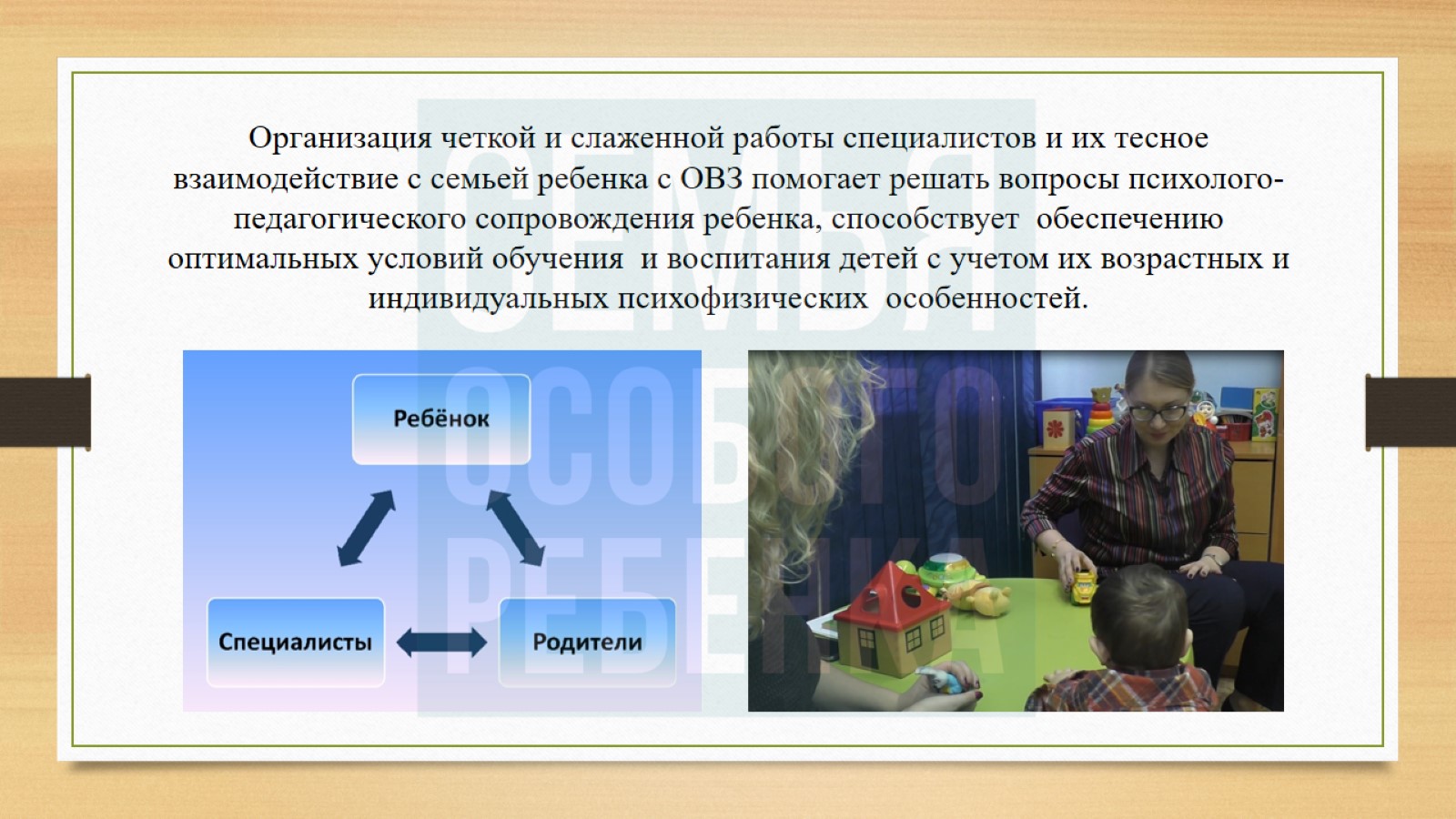 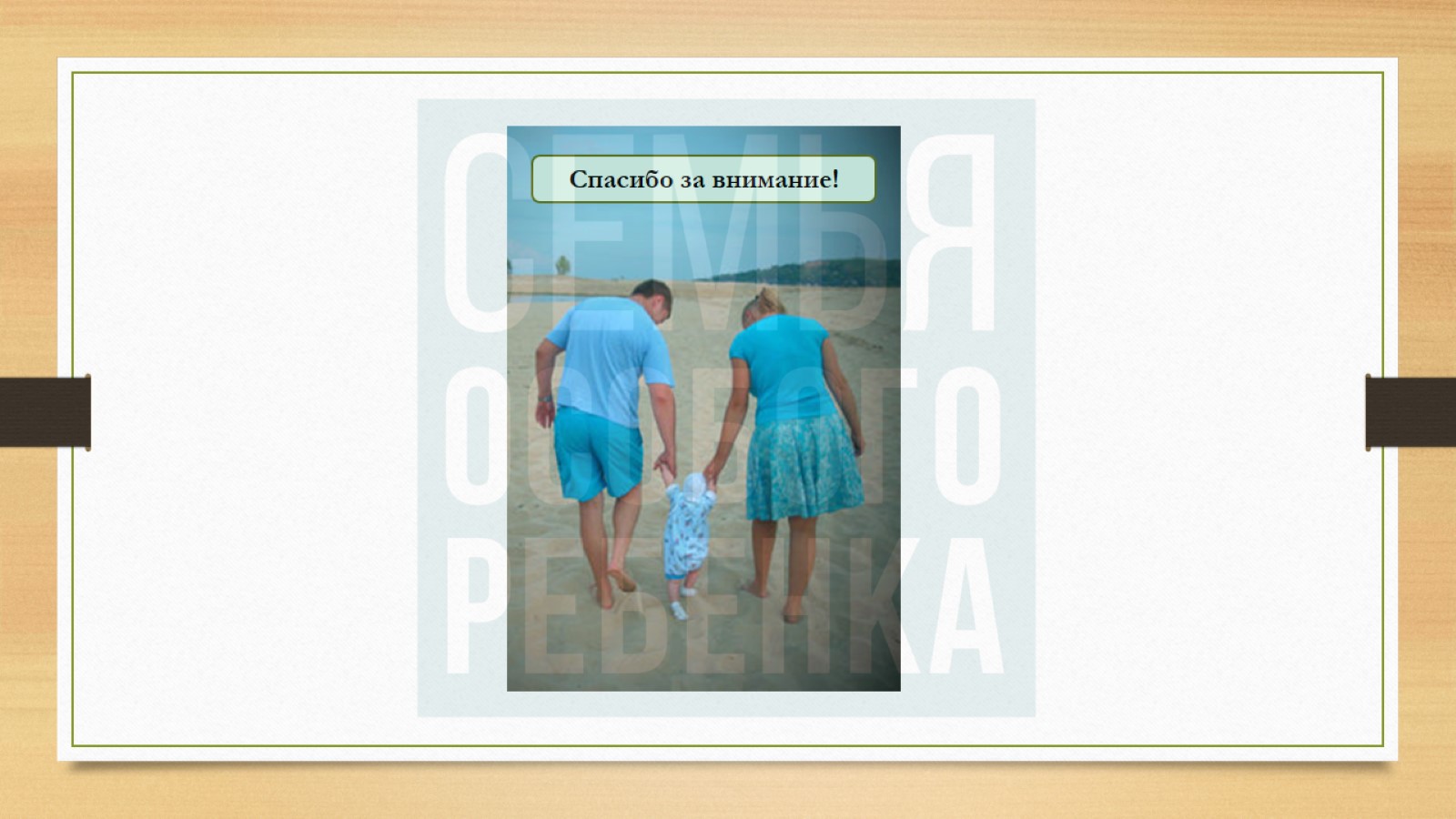